History of Parachuting
Mr. Jobb, 2015
Origins
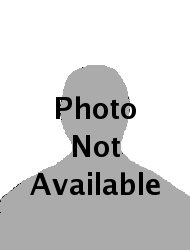 Nobody is quite sure…
Medieval times
China 12th century 
Cliff jumps with cloth “parachutes”
Actually more similar to large umbrellas than modern parachutes
Used to entertain court officials
Origins
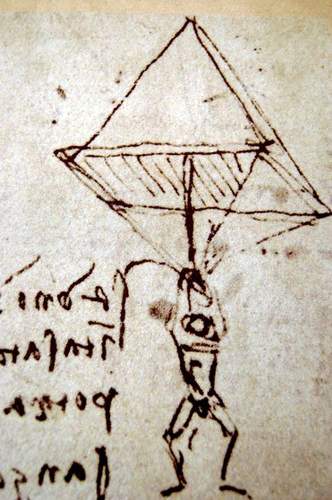 Renaissance Italy
Da Vinci
1495
First blueprints for a parachute
Rigid pyramid frame with cloth canopy 
Concept was correct
Not very practical
Size, Mobility, Harness
Origins
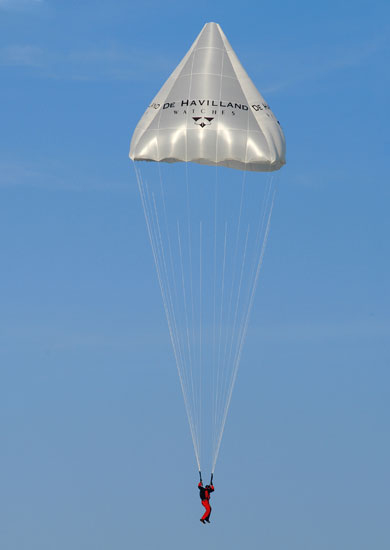 Never actually created his parachute 
Note along with the designs 
“If a man is provided with a length of gummed linen cloth with a length of 12 yards on each side and 12 yards high, he can jump from any great height whatsoever without injury.”
Finally jumped in April, 2008
First Attempts
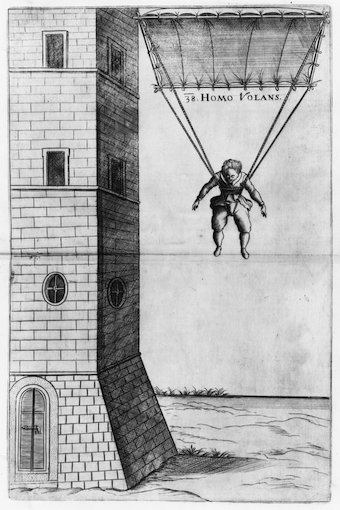 Faust Vrancic
1617, Homo Volans
Device similar to Da Vinci’s 
Jumped from a Venice tower 
Published in Machinae Novae
First recorded SUCCESSFUL European parachute jump
The French…AGAIN!
Jean Pierre Blanchard
1785 dropped a dog in a basket with a parachute
Used parachutes in the event of balloon accidents
Started experimenting with foldable parachutes
Normally had a rigid frame
Jacques and Andrew Garnerin 
Stunt jumps from balloons
1797 – 8000 foot jump
Added a vent to the top to provide stability
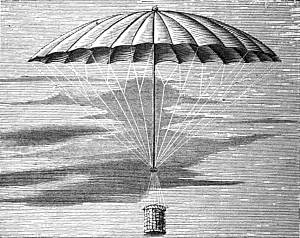 A Spectator Sport
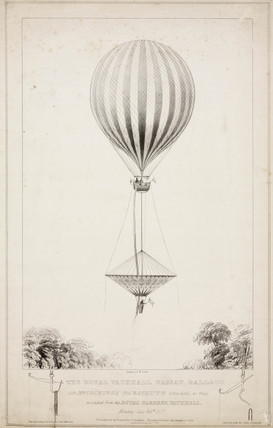 Robert Cocking
1837 – Parachuting’s first fatality
Cone-shaped parachute became inverted 
Public became less enthralled after his death
Carnival and daredevil acts
Stunts on a trapeze bar attached to a descending parachute
Parachute attached to the bottom of a balloon
Fun nicknames like “Dumbo”
Safety First…
Invented the first harness system
Captain Thomas Baldwin, 1887
Packing parachutes
Paul Letteman and Kathchen Paulus, 1890
Knapsack like container
Cut-away system and reserve 
Kathchen Paulus
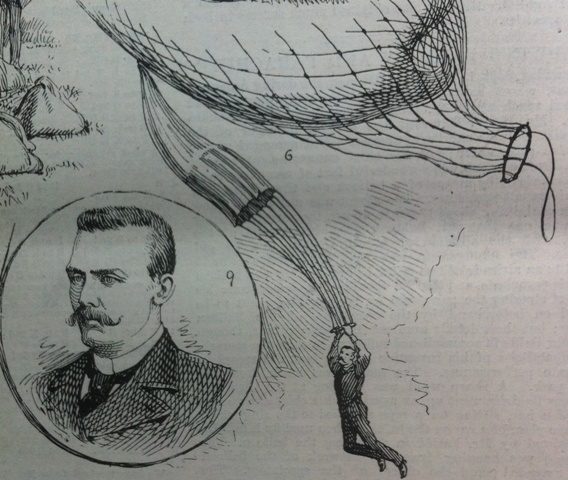 First Jumps
Grant Morton and Captain Albert Berry
1911-12, first jumps from a plane
Morton 
Silk parachute folded in arms
Berry 
Parachute folded in a metal case under the fuselage 
Trapeze bar to hang onto
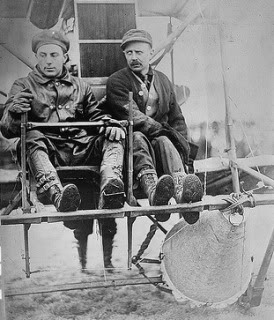 First Jumps
Pilot Chute
Pino, 1911
Small parachute with a rigid frame attached to a helmet
Catches the wind and pulls off the helmet
Pulls out the main canopy 
Military skeptical 
Did not believe the human body could withstand freefall for more than a few seconds before blacking out
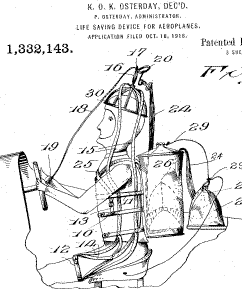 Freefall
Georgia “Tiny” Broadwick, 1914
First freefall jump
Leslie Irving and Floyd Smith, 1919
Proved military wrong
Developed the ripcord system
Barnstorming 
https://www.youtube.com/watch?v=Y6wwizIzkmY
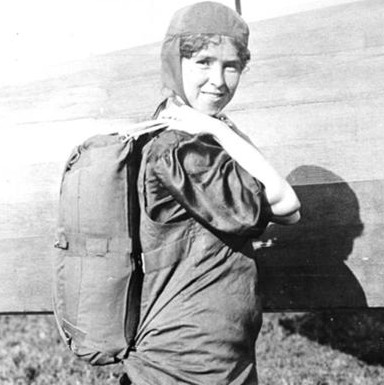 [Speaker Notes: 7 minutes in]
WWI and WWII
Round silk canopies the norm
Used in military air corps in Europe, Russia, and the US
Bailout system for observation balloons
Airplane pilots instructed to land with their aircraft
First airplane bailout 1922
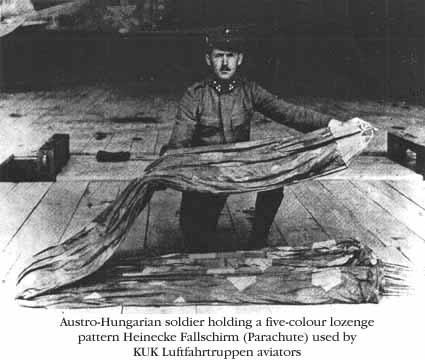 WWI and WWII
WWII
German Luftwaffe developed air supremacy
Kurt Student developed the parachuting strike force
Troops, equipment, weapons
Typically used “static line” parachute systems
Credited with being instrumental in turning the tide of the war
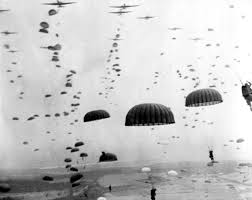 Post WWII
Lots of surplus parachutes
Ex-soldiers had the courage to jump them
Parachuting became a hobby 
Competitions started post WWII
Skydivers emerge
Term coined by Raymond Young in the mid-1950s
1957 First commercial parachuting schools began to open
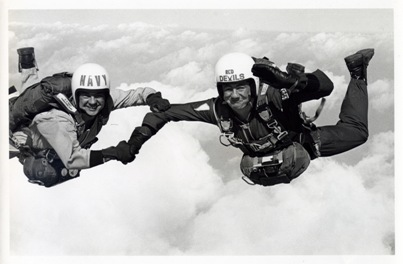 Modern Parachuting
Different parachutes
Synthetic materials 
Stronger, easier to maintain
Ram-air canopies 
MUCH safer
Most skydives involve both freefall and a parachute ride
Usually jump between 10,000 and 15,000 feet
Deploy parachute around 3500 feet 
1 minute of freefall and 5 minutes of parachute ride
First competitions in 1951
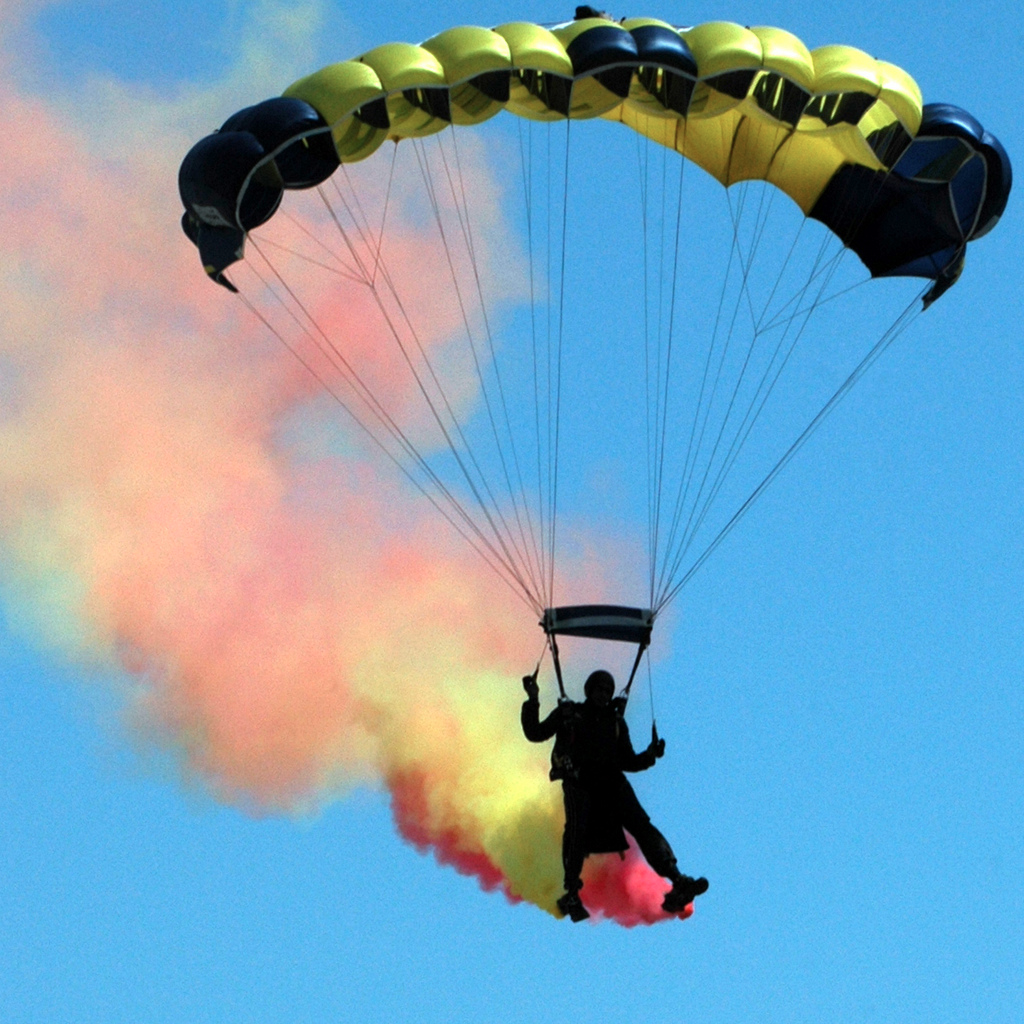 Modern Parachuting
Many disciplines
Relative work (RW) 
Freeflying
Canopy relative work (CRW) 
Accuracy 
Swooping
B.A.S.E. 
Wingsuiting 
Tracking
People often cross disciplines
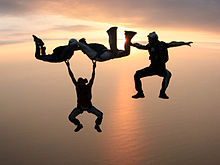 Changing Technologies
Traditional round canopies
1960’s saw a few changes
Cut slits in them for better stability 
Relatively high malfunction rate
https://www.youtube.com/watch?v=glGvRv-CaZM 
Parawings
1970’s 
Single membrane wings 
Designed for equipment and vehicles 
NOT used for people (usually)
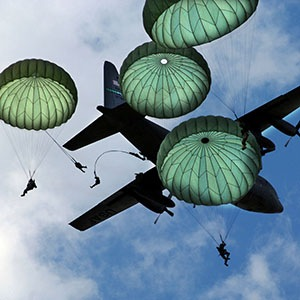 Changing Technologies
Ram-air parachute
Domina Jalbert, mid-1960’s 
2 membrane airfoil design 
Maintains shape by trapping air between the membranes 
Only open at the nose
Provides a stable, inflatable, steerable parachute 
Stabilizers provide side to side stability
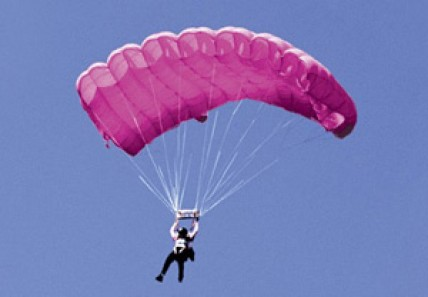 https://www.youtube.com/watch?v=9aj9WPH10DM
High Speeds and High Altitudes
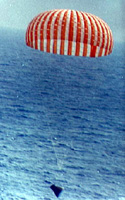 Knacke and Madelung 
Ribbon parachute system 
Used for heavy, high speed payloads
Post WWII Knacke
Ring slot parachute system 
Still used for subsonic cargo delivery and decelerating airplanes 
Similar system used to decelerate spacecraft
High Speeds and High Altitudes
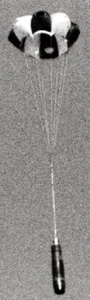 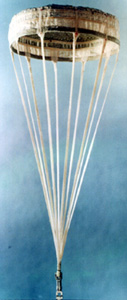 H.G. Heinrich
Guide surface parachute 
Used as a pilot chute or for vehicle stabilization
Tolerance of about Mach 3
Sims 
Hyperflo parachute
Mach 1 – Mach 5 speed range